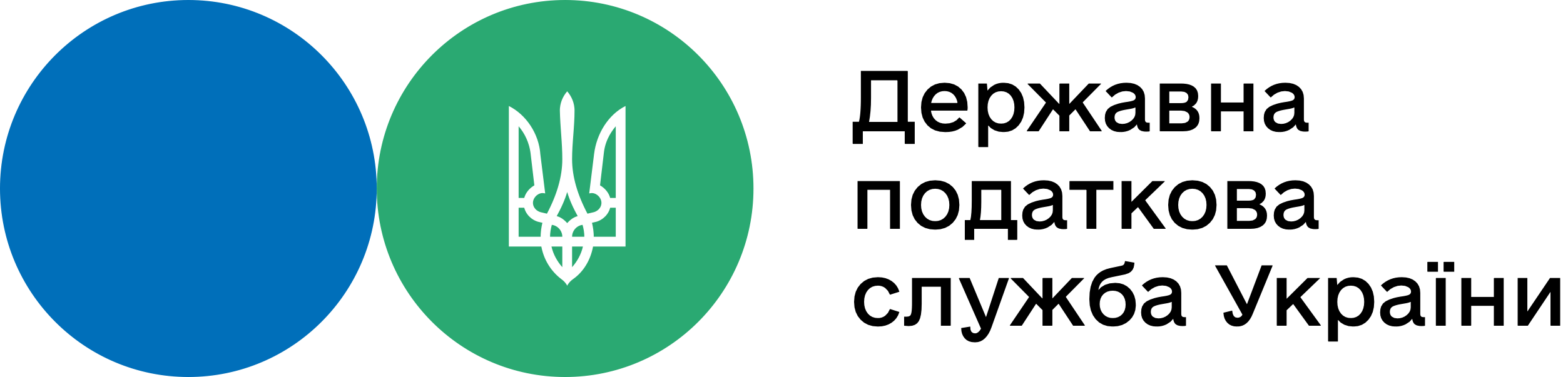 ІНФОРМАЦІЙНО-ДОВІДКОВИЙ ДЕПАРТАМЕНТ ДПС
Статистичні дані щодо роботи сервісу «Пульс» у грудні 2021 року
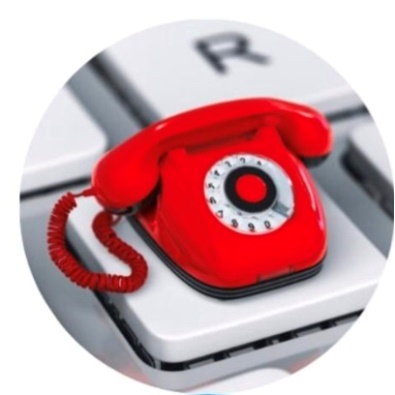 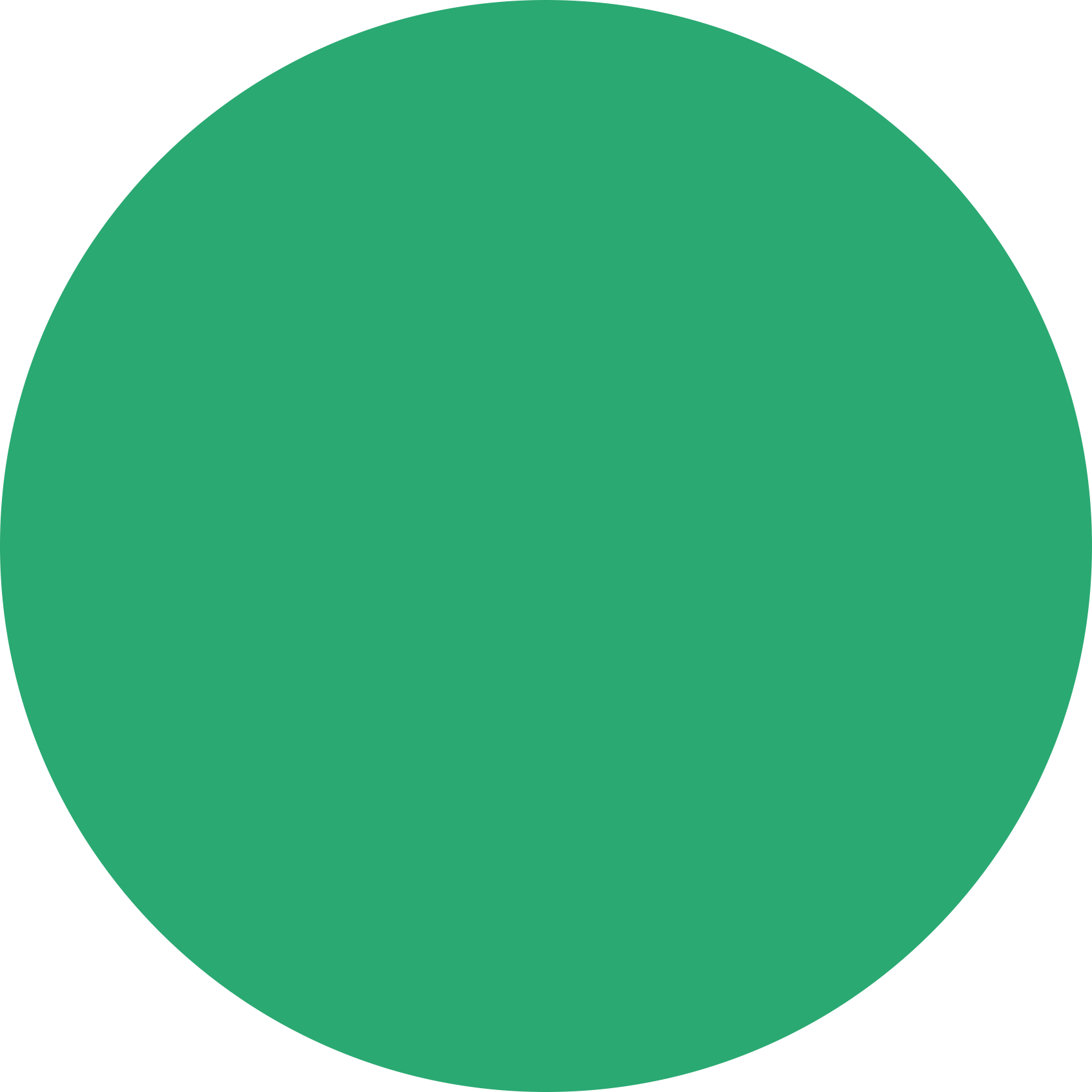 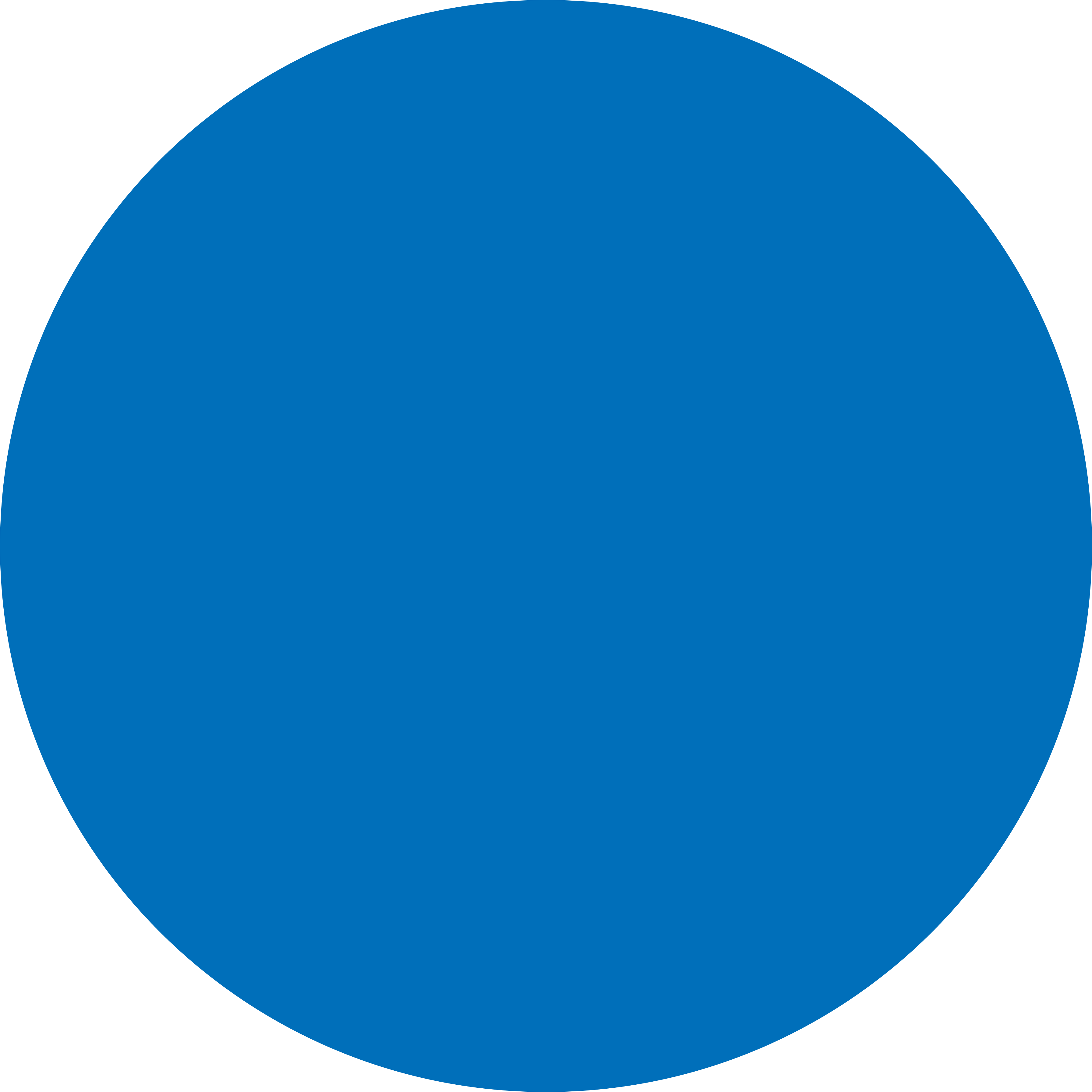 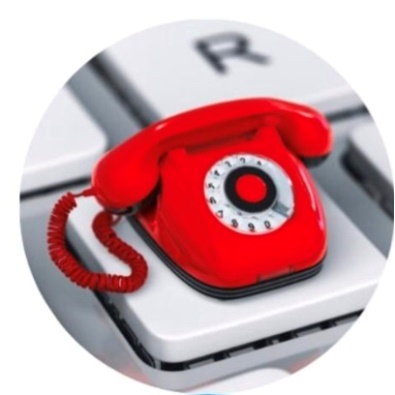 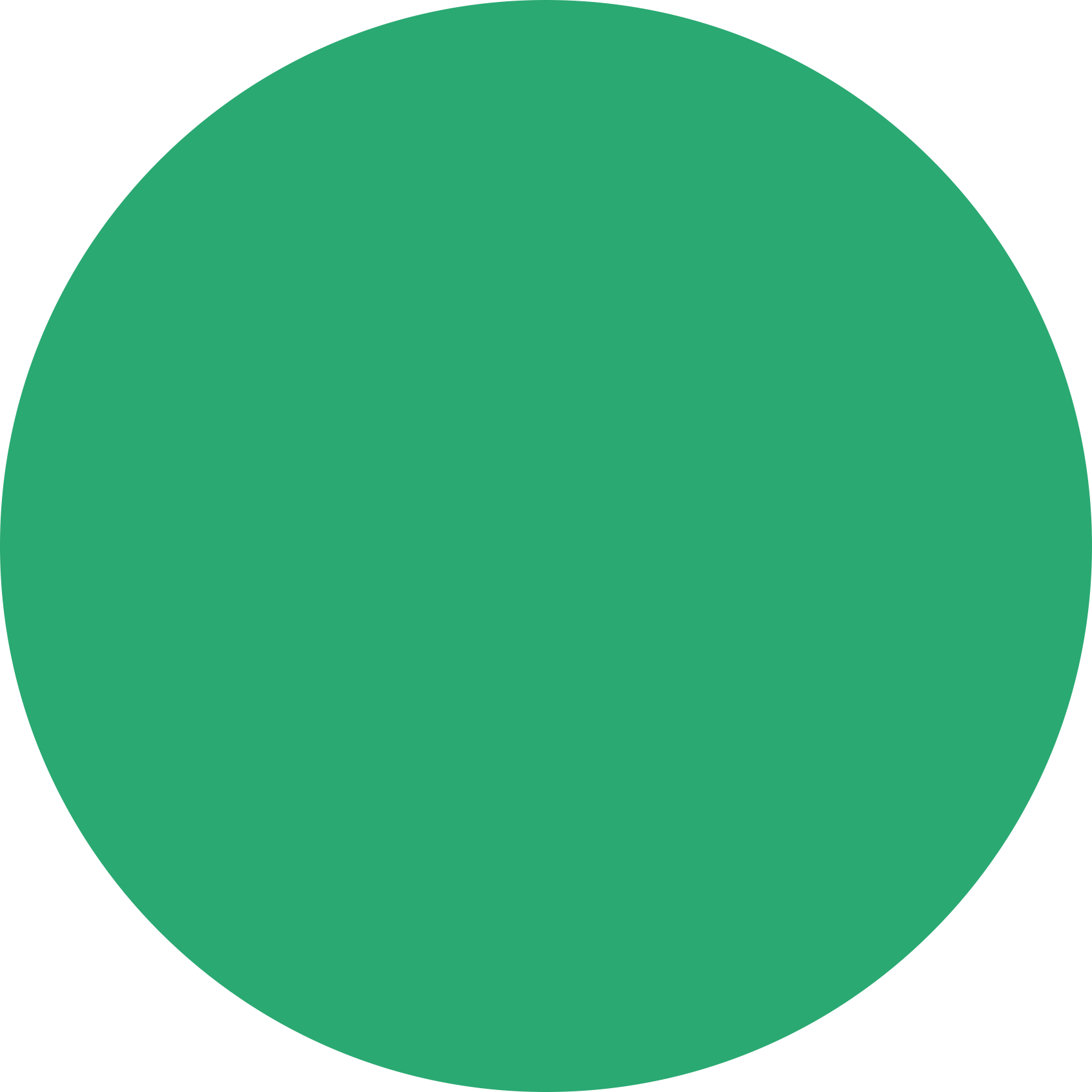 Географія надходження звернень щодо неправомірних дій та бездіяльності працівників ДПС на сервіс «Пульс» у розрізі регіонів у грудні 2021 року 
(всього – 312 звернень)
Сервіс «Пульс»
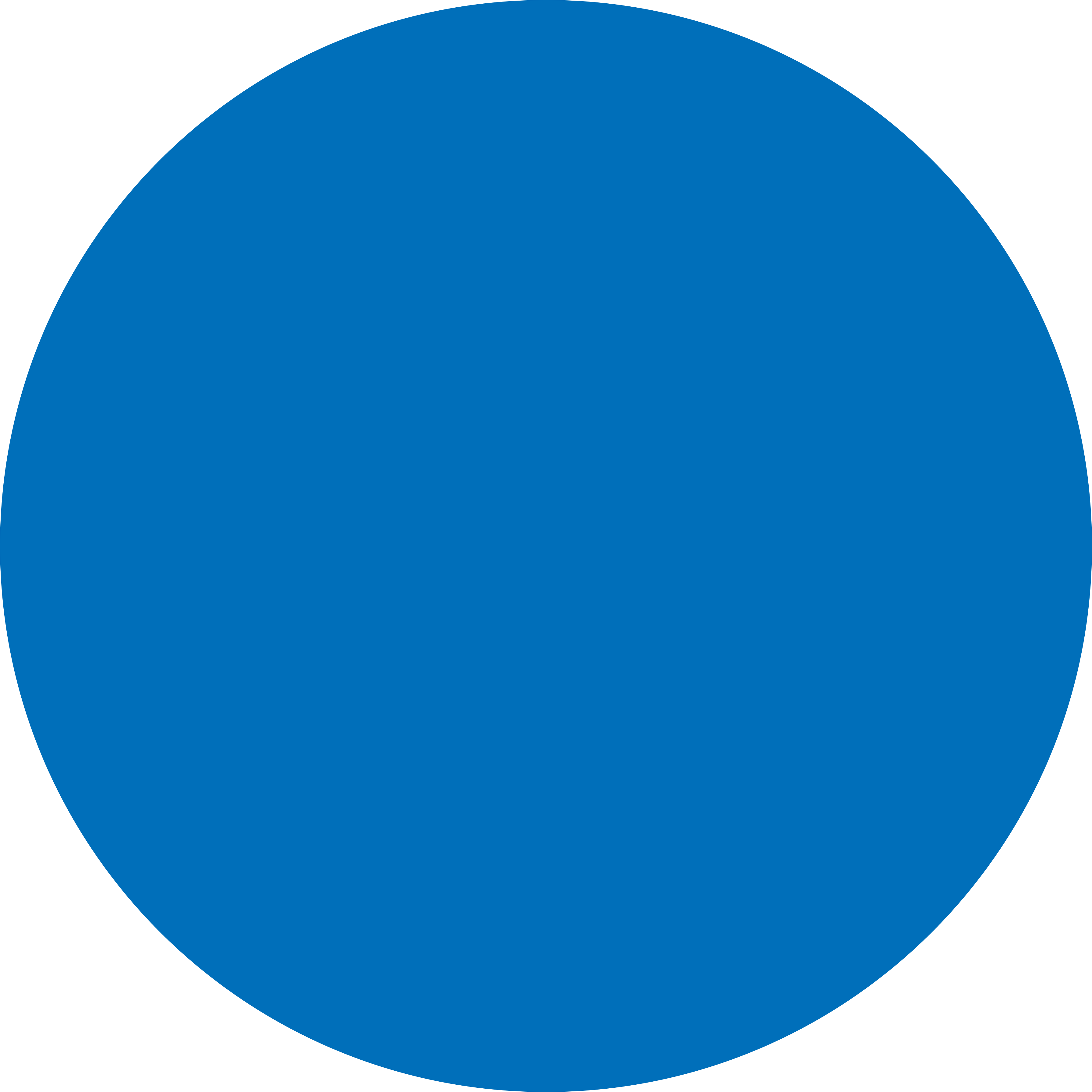 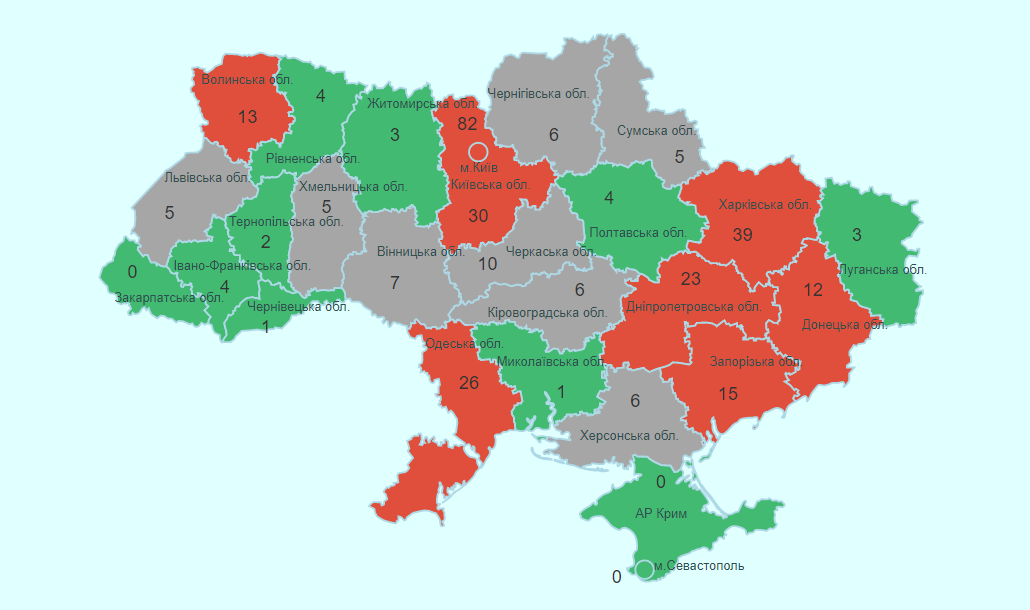 Регіони, з яких надійшла найменша кількість звернень (<5)
Регіони, з яких надійшла 
помірна кількість звернень 
(від 5 до 10)
Регіони, з яких надійшла найбільша кількість звернень (>10)
Загальна кількість звернень щодо неправомірних дій та бездіяльності працівників ДПС 
у січні – грудні 2021 року 
(всього – 5 951, у тому числі аноніми – 160)
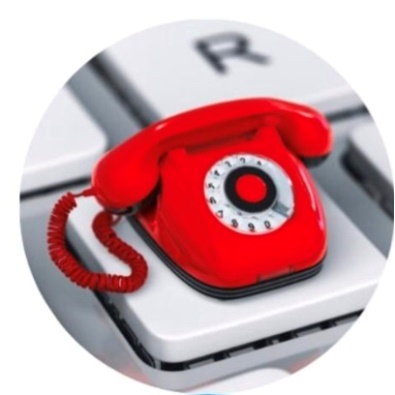 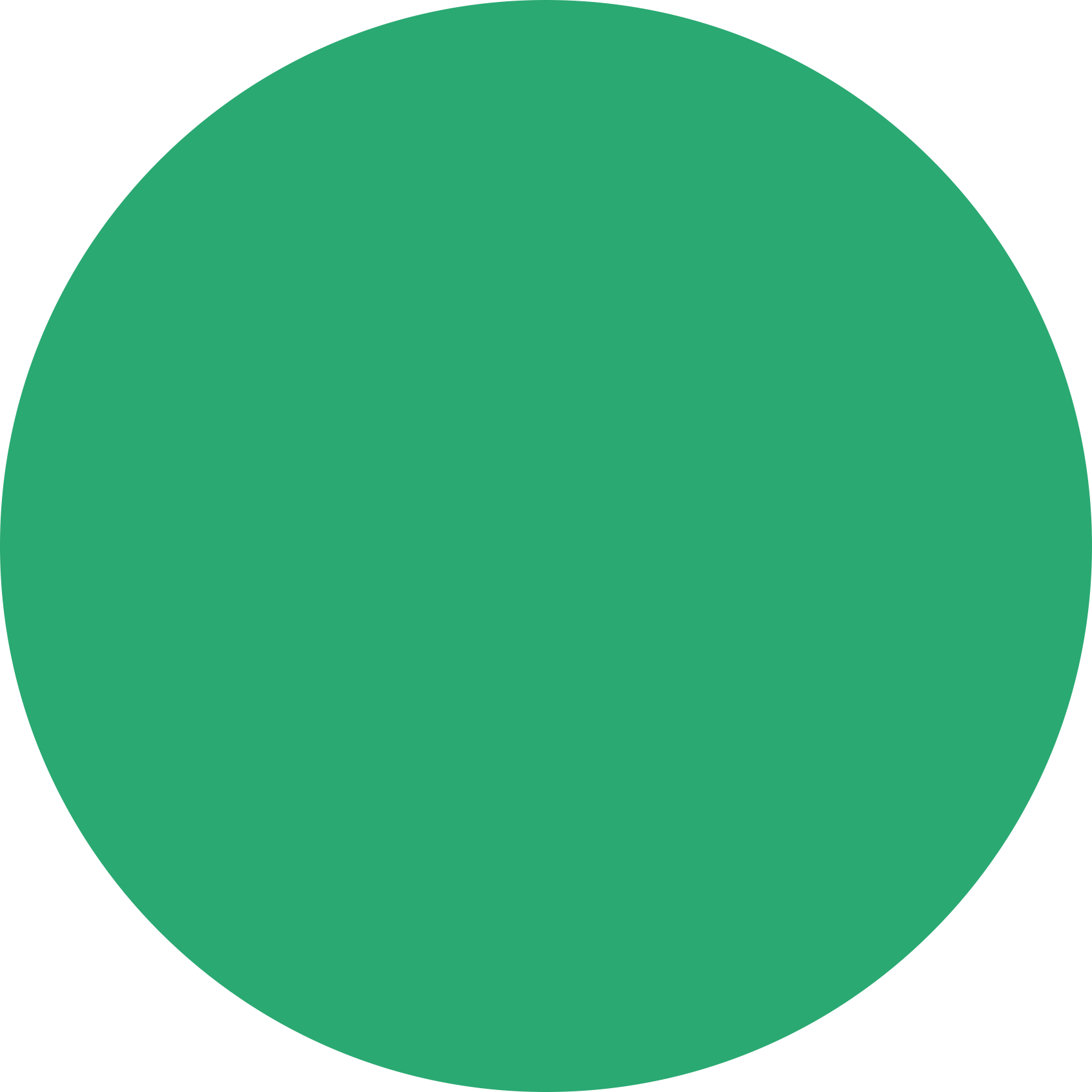 Сервіс «Пульс»
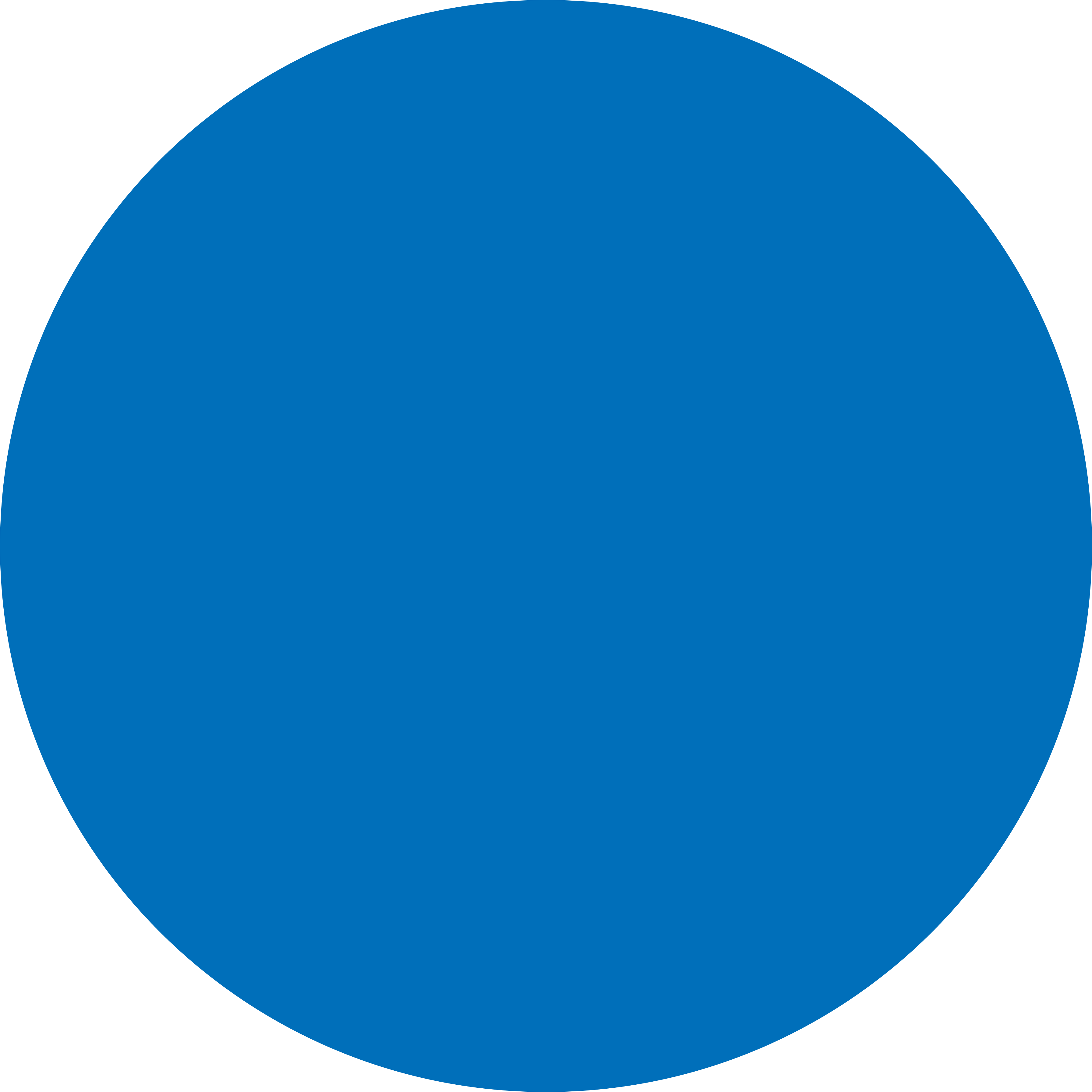 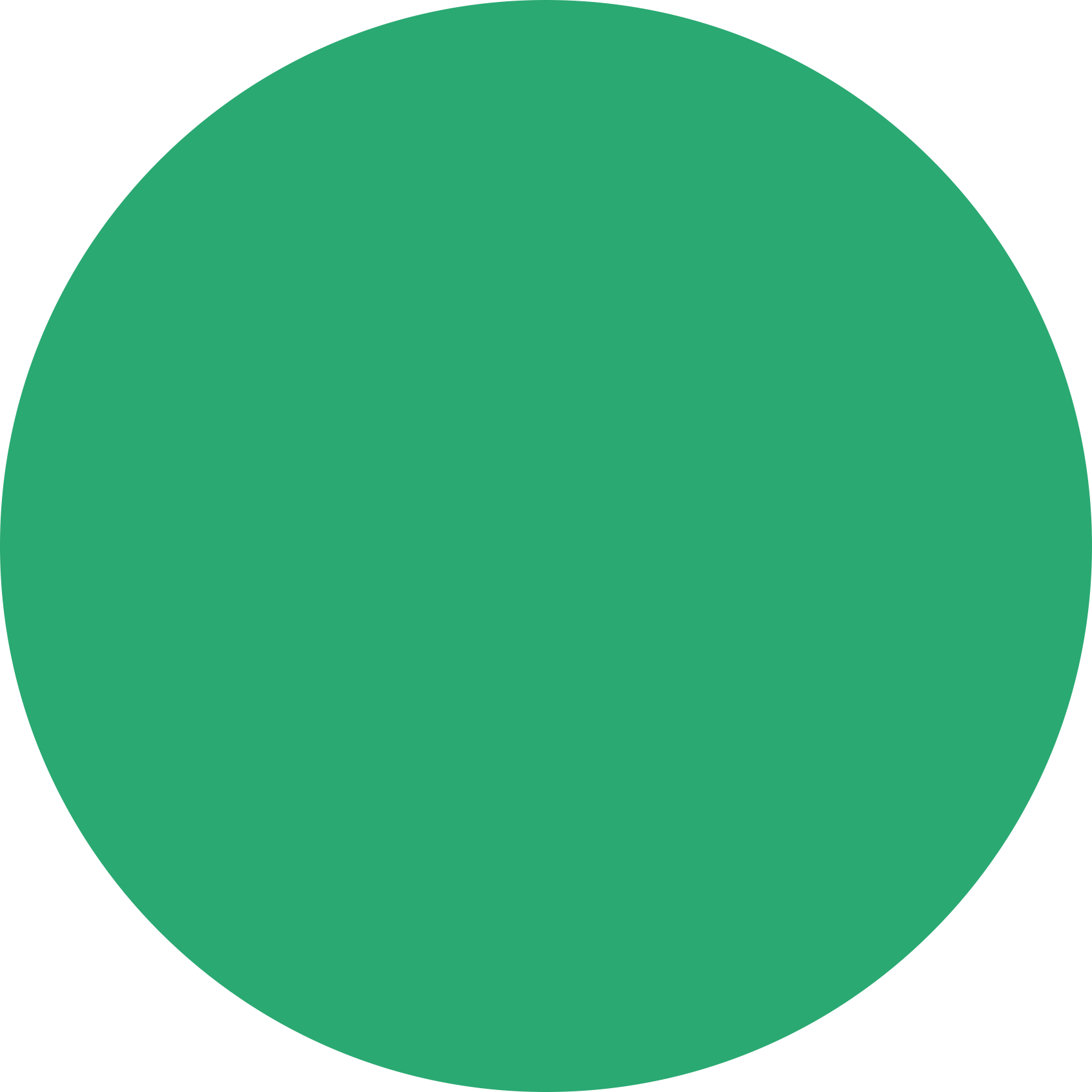 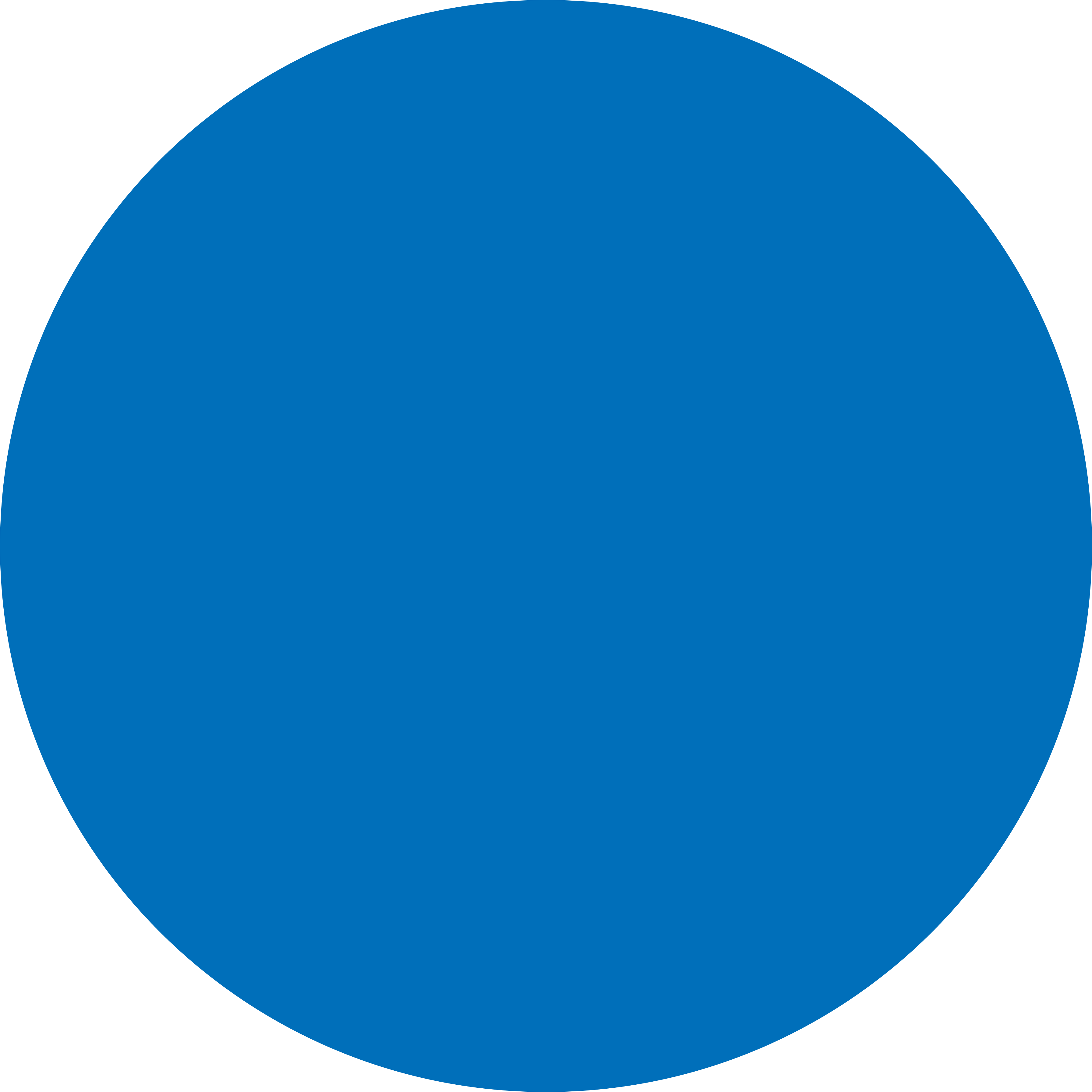 Знаходиться на розгляді – 
42
Завершено розгляд – 
5 909
у тому числі аноніми – 0
у тому числі аноніми – 160
Розподіл за регіонами звернень, які надійшли 
на сервіс «Пульс» у грудні 2021 року  (всього – 312) у порівнянні з листопадом 
2021 року (всього – 378)
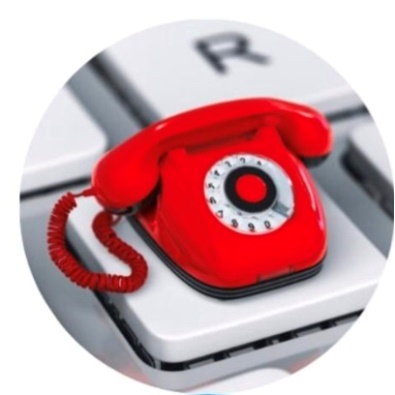 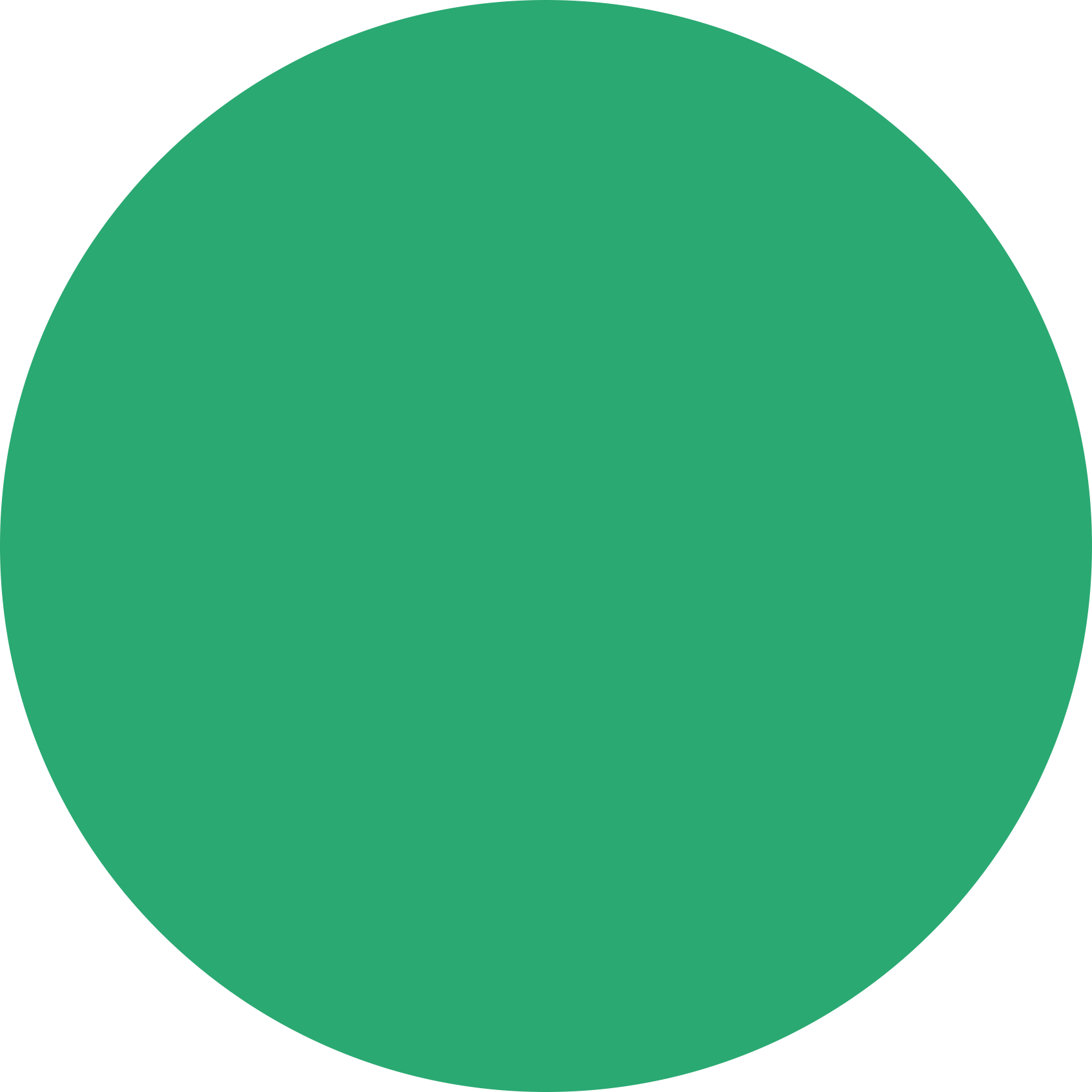 Сервіс «Пульс»
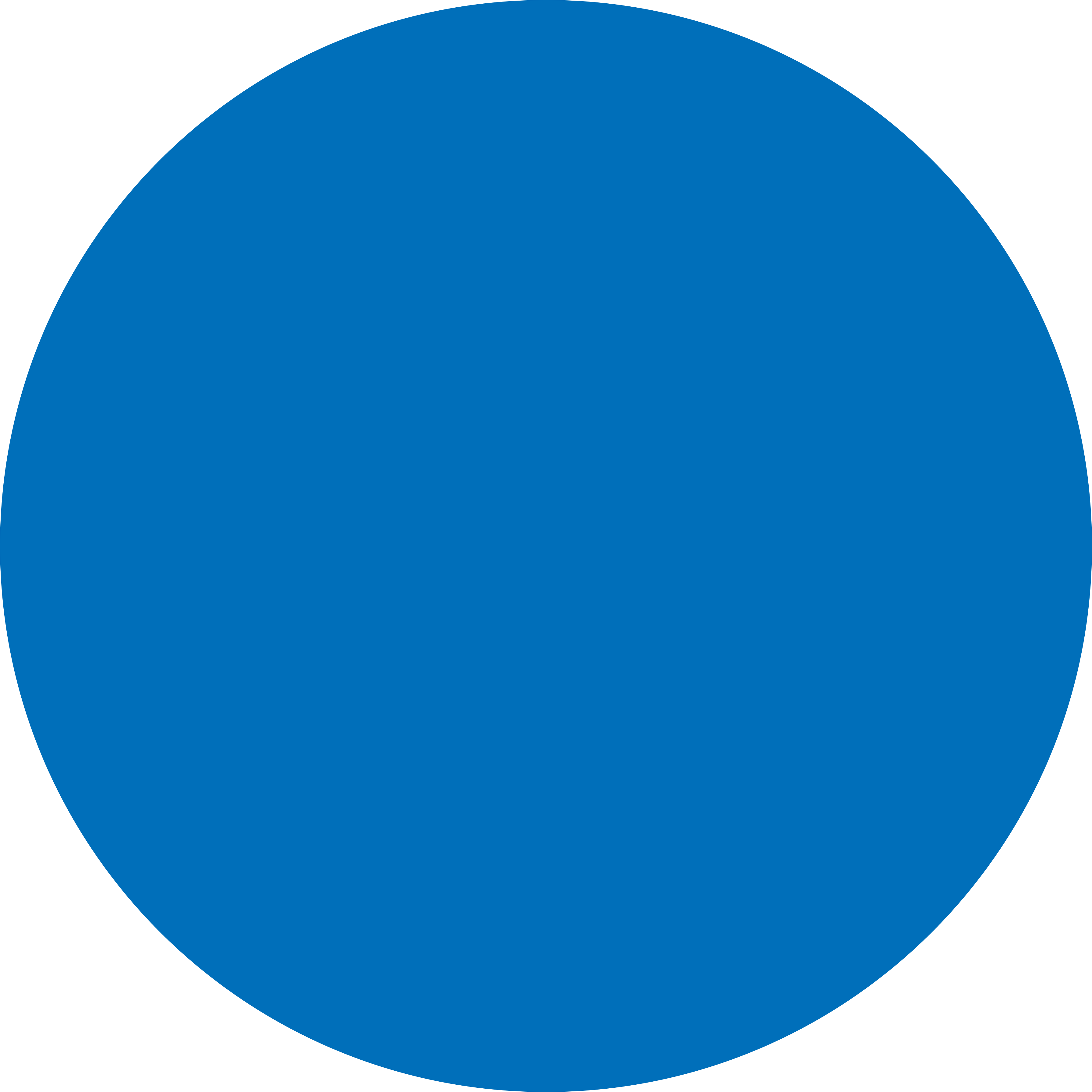 Надходження скарг на сервіс «Пульс» стосовно неправомірних дій та бездіяльності працівників ДПС у розрізі тематик у грудні 2021 року
  (всього – 312)
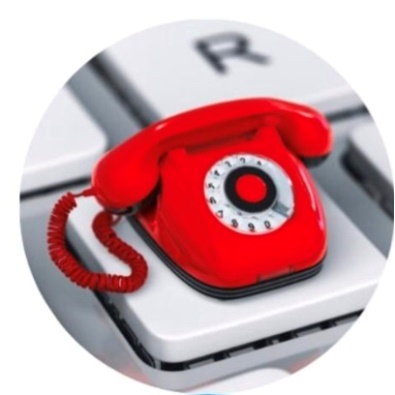 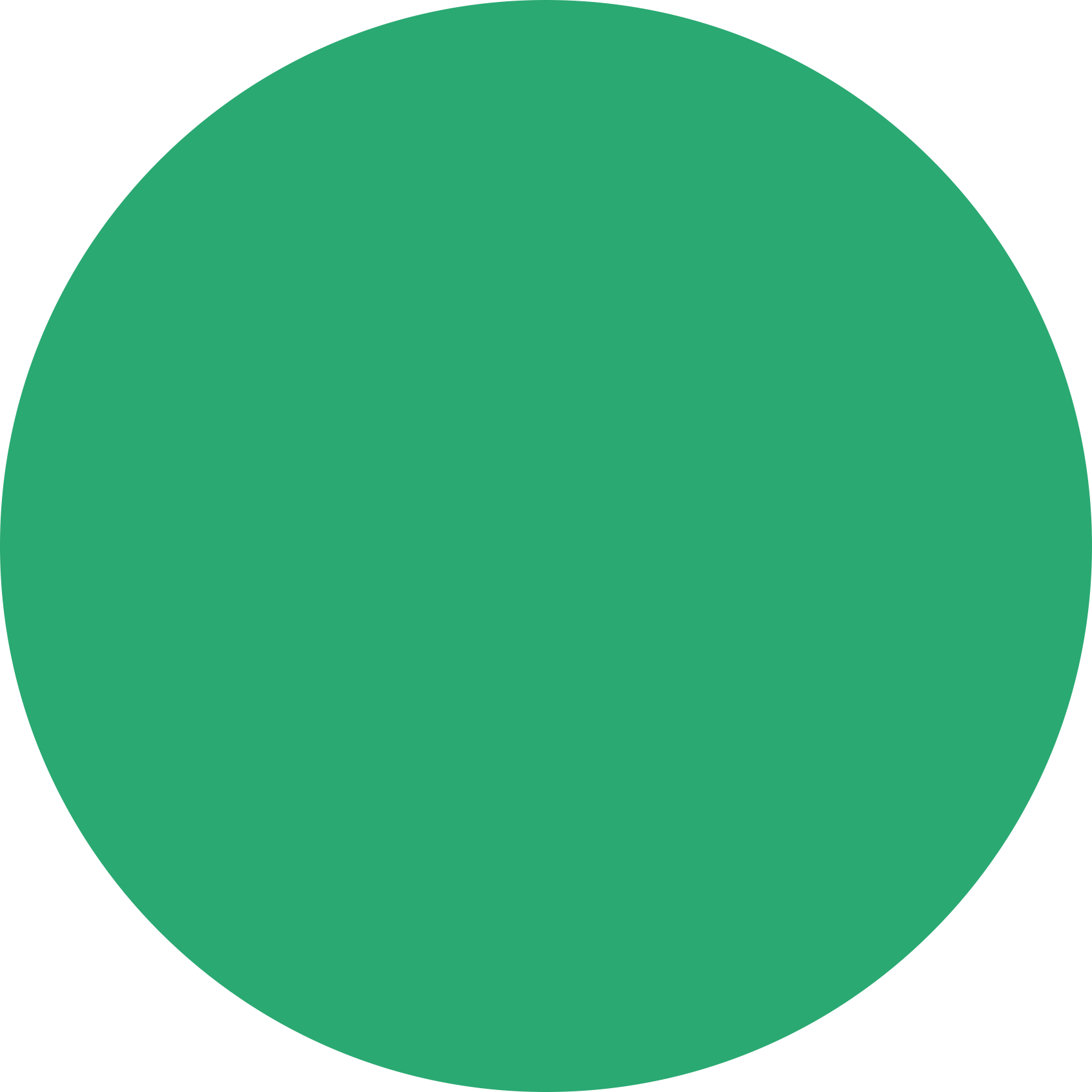 Сервіс «Пульс»
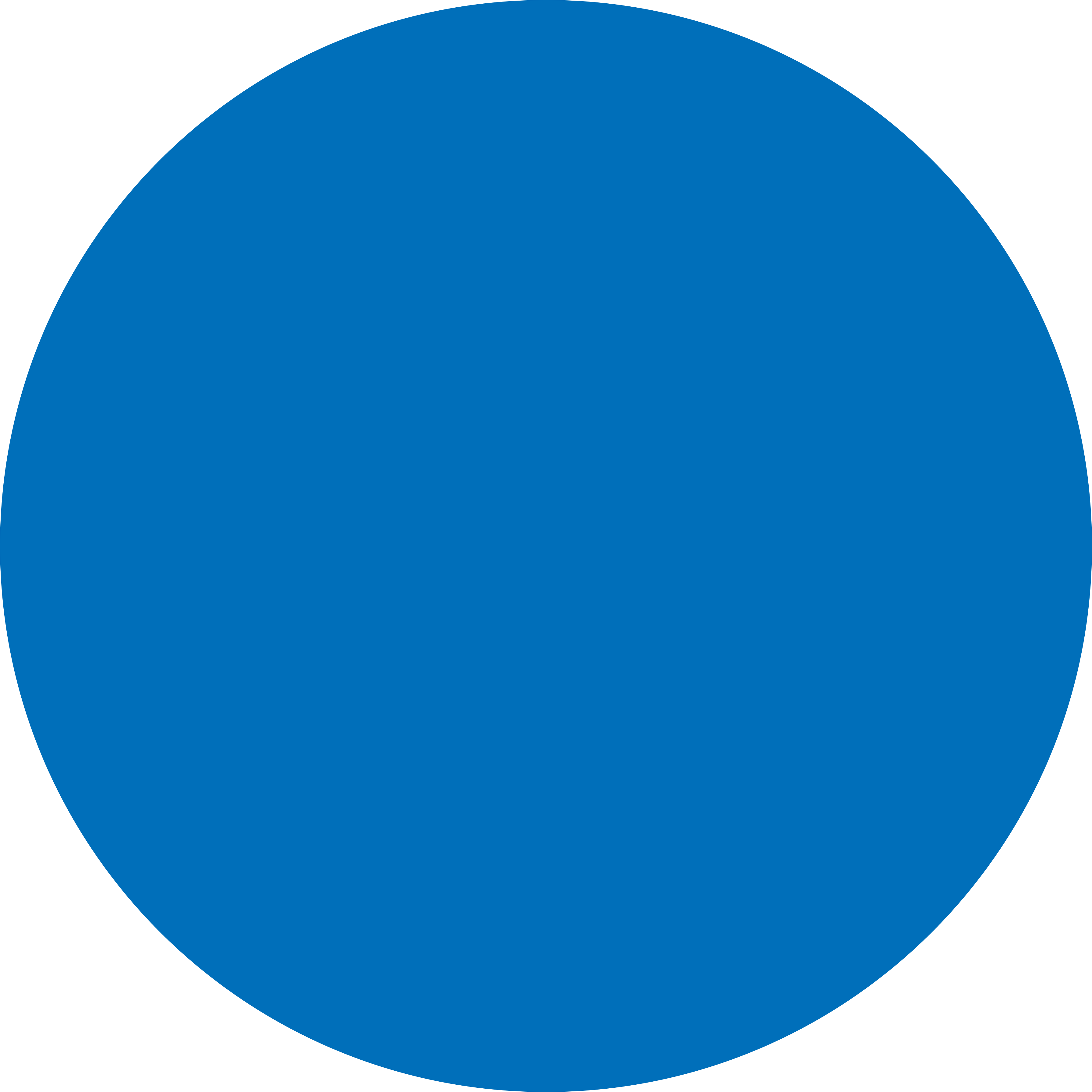 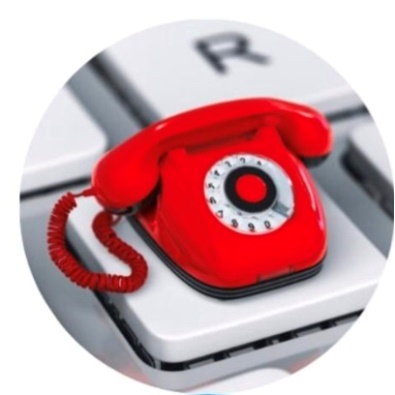 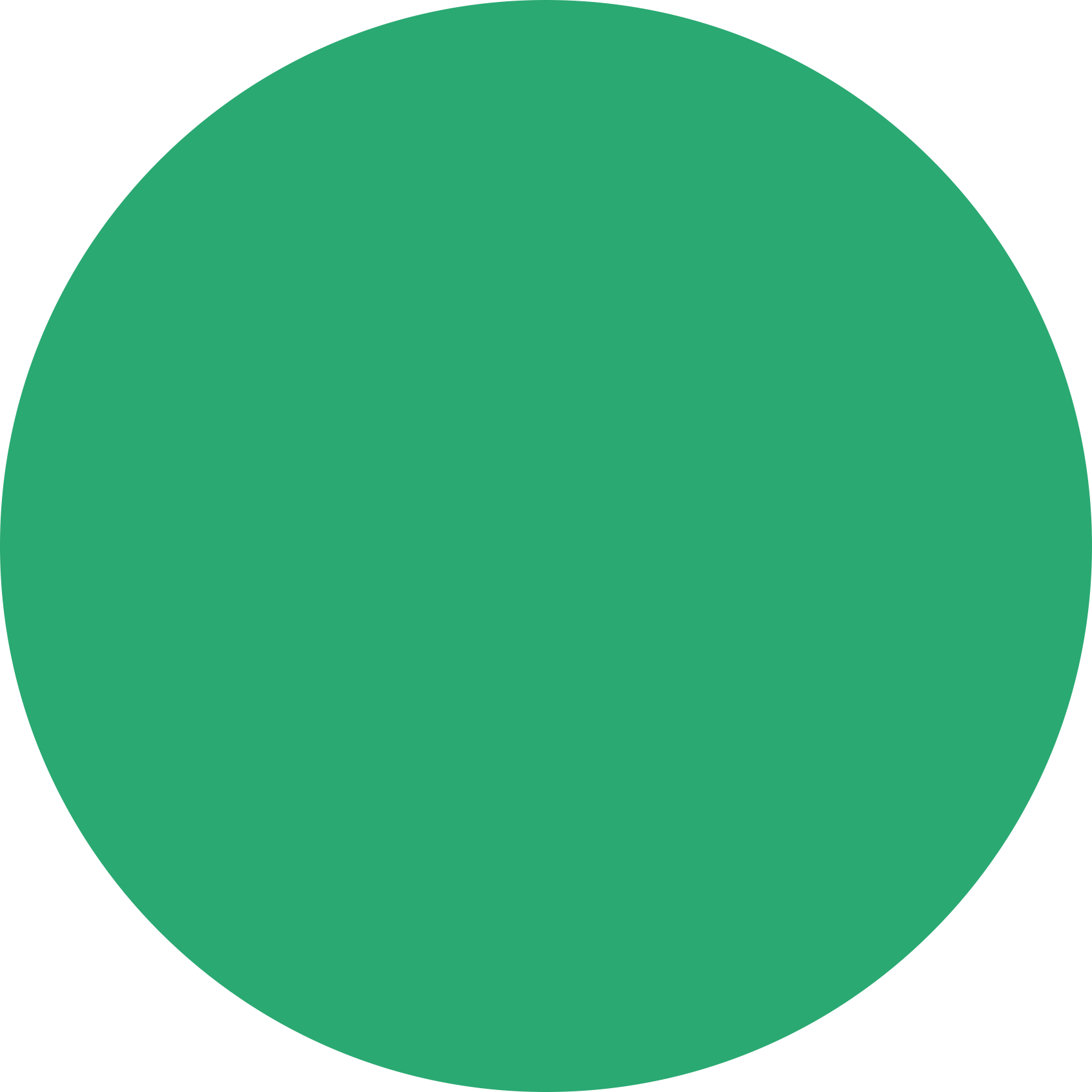 Середньоденна динаміка надходження звернень 
на сервіс «Пульс» у січні – грудні 2021 року 
(всього – 5 951) у порівнянні з аналогічним періодом 2020 року (всього – 5 169)
Сервіс «Пульс»
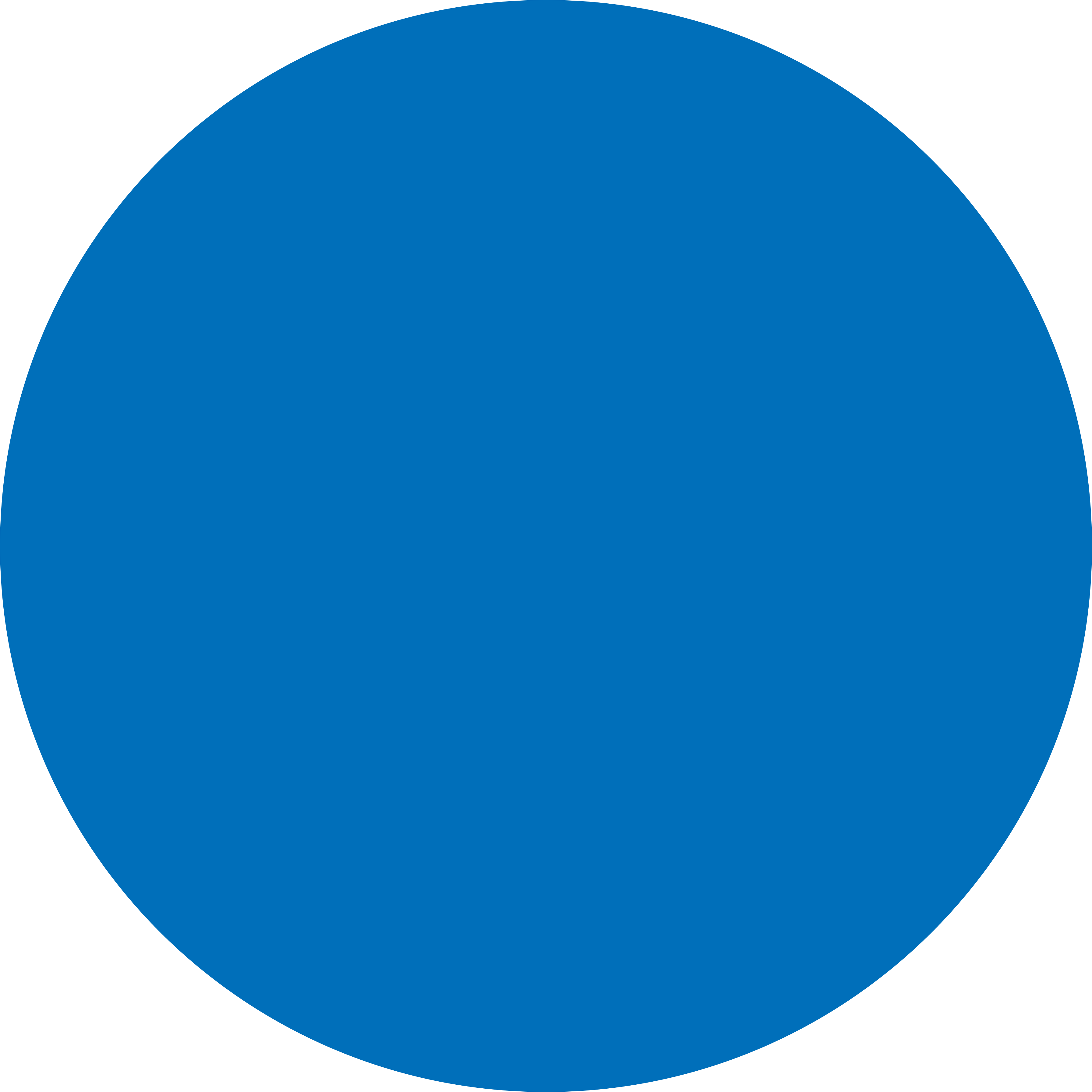 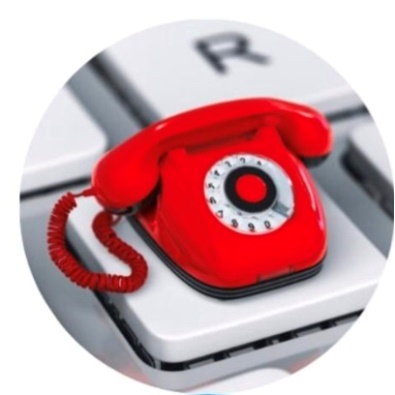 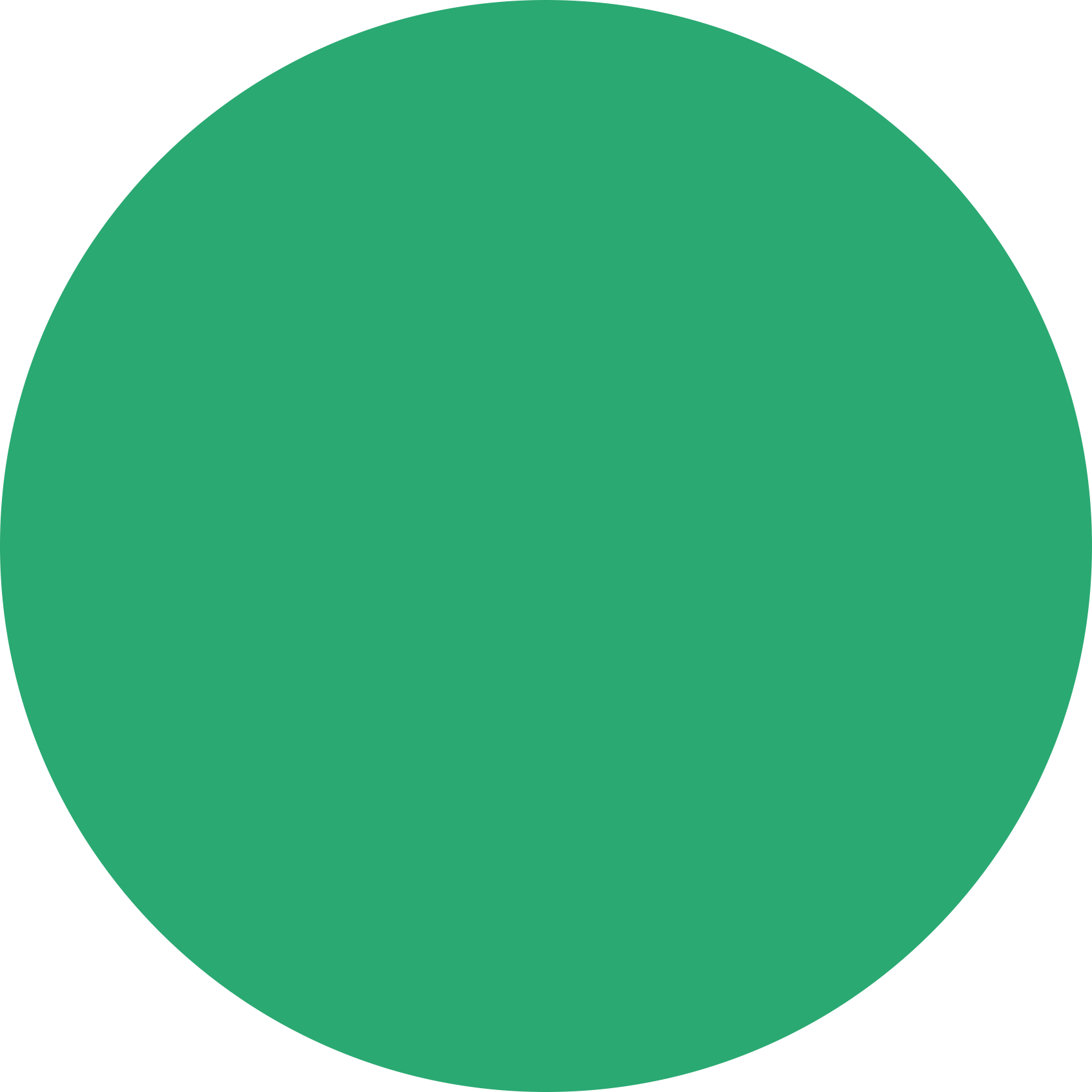 Тривалість розгляду звернень на сервісі «Пульс», по яких завершено опрацювання у січні – грудні 2021 року (всього – 5 909) у порівнянні з аналогічним періодом 2020 року (всього – 5 231)
Сервіс «Пульс»
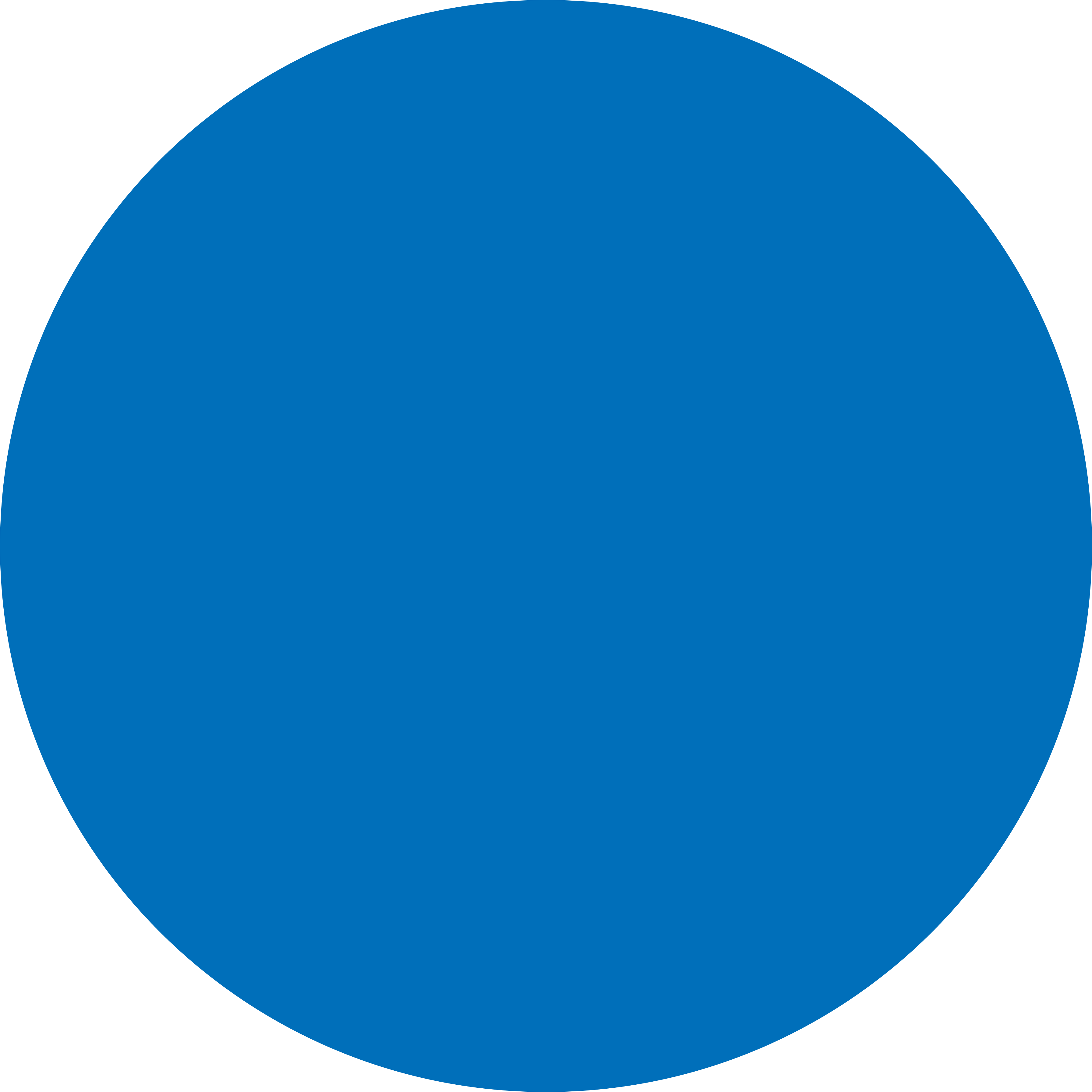 Результати опитування заявників, які звернулись 
на сервіс «Пульс» у грудні 2021 року 
(опитано 326 респондентів)
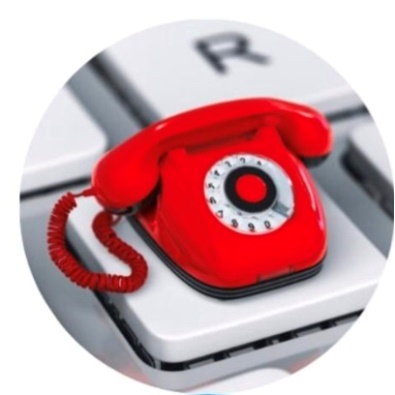 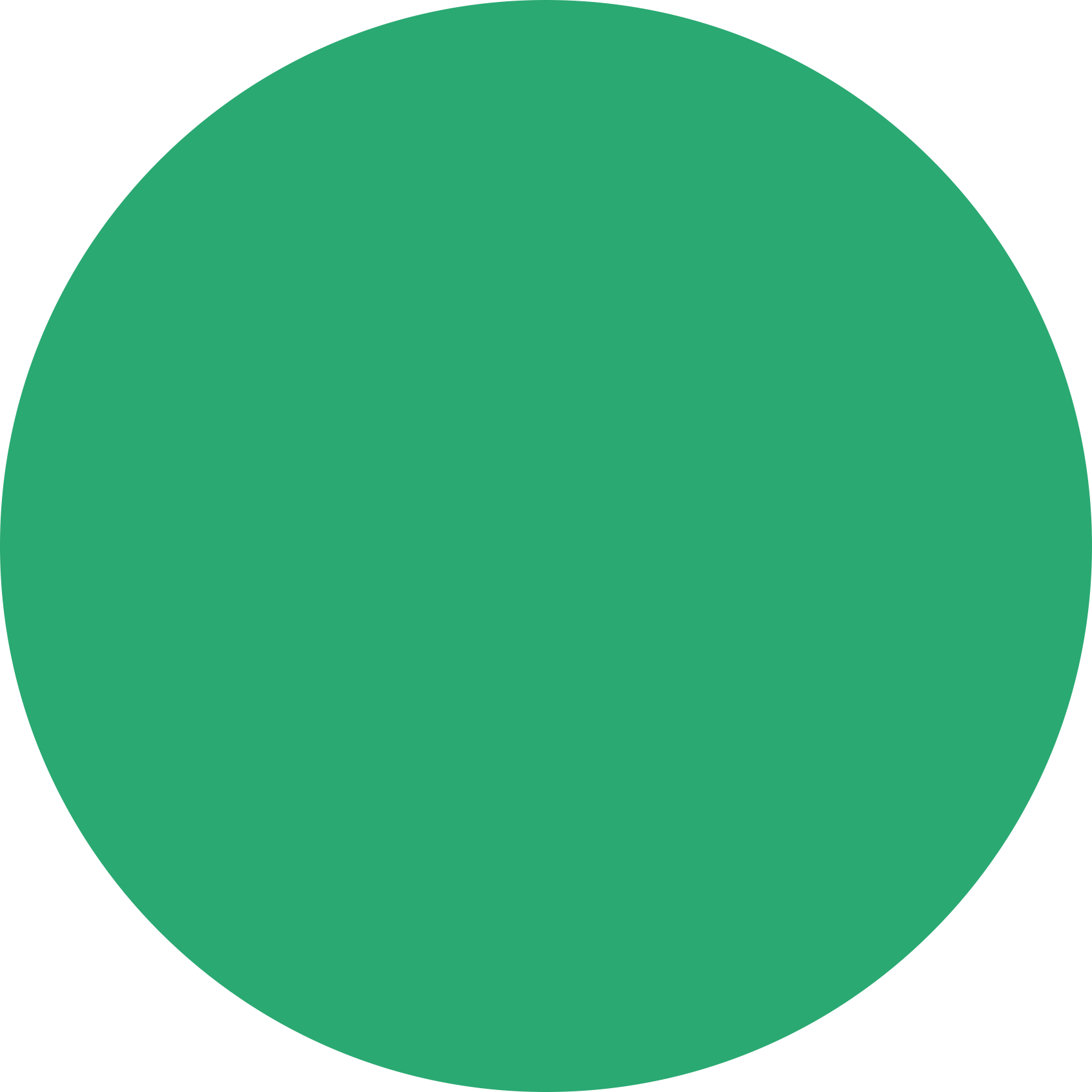 Сервіс «Пульс»
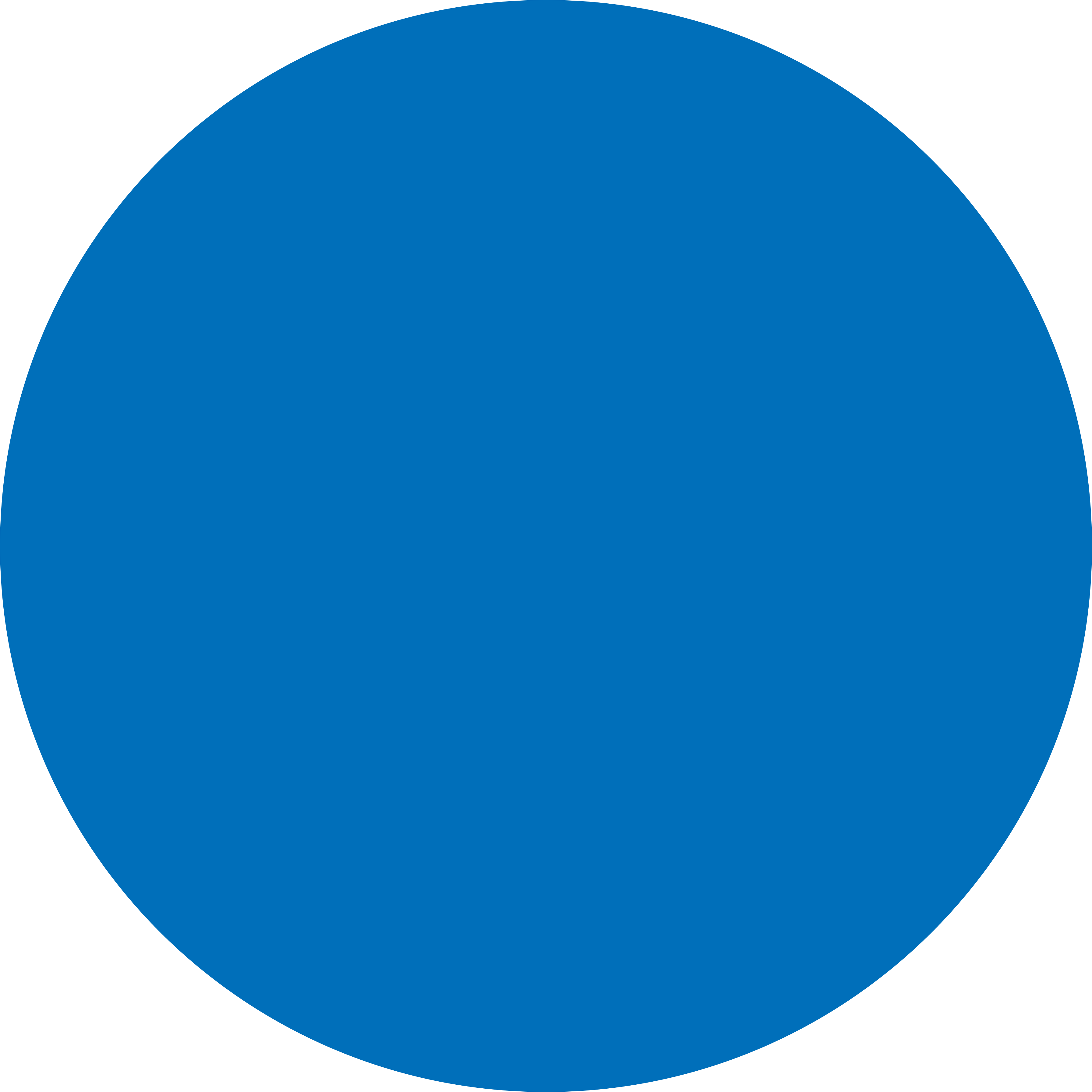 Інформація не підтвердилась – 24 (7,4 %)
 Вимоги заявника суперечать чинному      законодавству – 20 (6,1 %)
44 (13,5 %) 
питання не вирішені
282 (86,5 %) питання вирішені